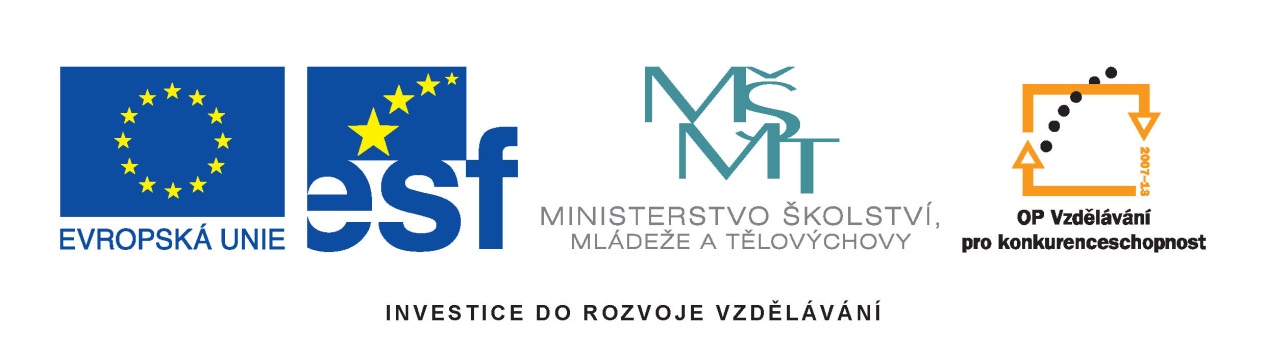 Výukový materiál: VY_32_INOVACE_FotosyntézaNázev projektu: Šablony ŠpičákČíslo projektu: CZ.1.07/1.4.00/21.2735Šablona: III/2Autor VM: Mgr. Šárka BártováVM byl vytvořen: říjen 2012
Vzdělávací oblast: Člověk a příroda
Vzdělávací obor:  Chemie
VM určen pro: 8. ročník
Tematický okruh: Voda, vzduch
Téma: Fotosyntéza
Anotace: Jedinečný proces, zdroj energie, zdroj kyslíku, koloběh oxidu 
                 uhličitého, chemická rovnice
Klíčoví slova: fotosyntéza, kyslík, oxid uhličitý, zelené rostliny
Metodika: Možné použití jako seznámení s problematikou fotosyntézy, 
                    tj. koloběhu kyslíku a oxidu uhličitého v přírodě, získávání 
                    energie a organických látek jako výživy organismů, procvičení  
	    vyčíslení chemické rovnice.
FOTOSYNTÉZA
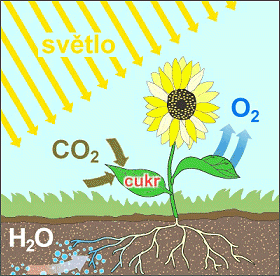 1
Vysvětlení:
Změna světelné energie na chemickou energii: 

	Chemická reakce, při které vzniká v rostlinách                      z jednoduchých anorganických látek (oxid uhličitý a voda) za spotřeby světla (= energie)  za přítomnosti chlorofylu organická látka (cukr) a kyslík.
Vyjádření rovnicí:
6 CO2 + 6 H2O → C6H12O6 + 6 O2
Vyjádření slovně:
Z oxidu uhličitého a vody vzniká 
glukóza = cukr a kyslík.
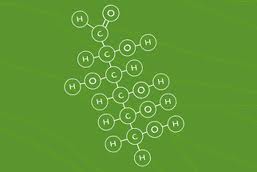 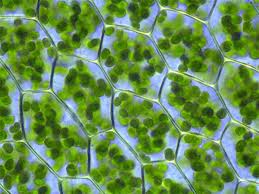 3
2
glukóza
chloroplasty
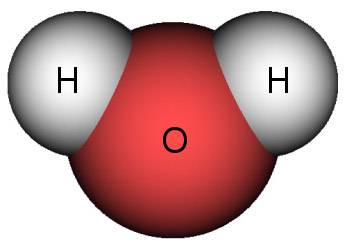 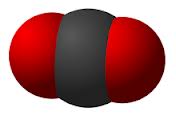 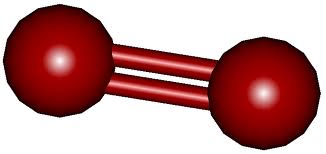 6
4
5
molekula kyslíku O2
molekula 
oxidu uhličitého
CO2
molekula vody
H2O
Co jste si zapamatovali?
Vyčísli chemickou rovnici a pojmenuj látky:

… CO2 + … H2O → C6H12O6 + … O2

→
Co jste si zapamatovali? řešení
6 CO2 + 6 H2O → C6H12O6 + 6 O2

oxid uhličitý + voda → glukóza (cukr) + kyslík
Zdroje
data:image/jpeg;base64,/9j/4AAQSkZJRgABAQAAAQABAAD/2wBDAAkGBwgHBgkIBwgKCgkLDRYPDQwMDRsUFRAWIB0iIiAdHx8kKDQsJCYxJx8fLT0tMTU3Ojo6Iys
http://t1.gstatic.com/images?q=tbn:ANd9GcTqF8OJKA9x_UotgiuJswoornGJOftwaJPnA3ZQRqI-W_1wGXZU
http://t3.gstatic.com/images?q=tbn:ANd9GcSRIHMdzNnhbSbBHsslmKuh5_JLZeh9p2vxtFyMxr6N2BVL0L5Qyg
http://t2.gstatic.com/images?q=tbn:ANd9GcQ9pVAS5Q4IevmuXvEiWyrfKzEvprVZET3YYEhgD_8OwLKr6FM-Mw
http://t0.gstatic.com/images?q=tbn:ANd9GcTrA9BFxEiX5_YKTAA5bxFGa2pg2gCCxgE-Nq0ghaOJdq1hvYVXzw
http://t1.gstatic.com/images?q=tbn:ANd9GcSUxO9QN_6oPRldTAw5WZRQrGonnqcrrLbnUBXGX_tSq9-37FE2JQ

	
	http://cs.wikipedia.org/wiki/Fotosynt%C3%A9za